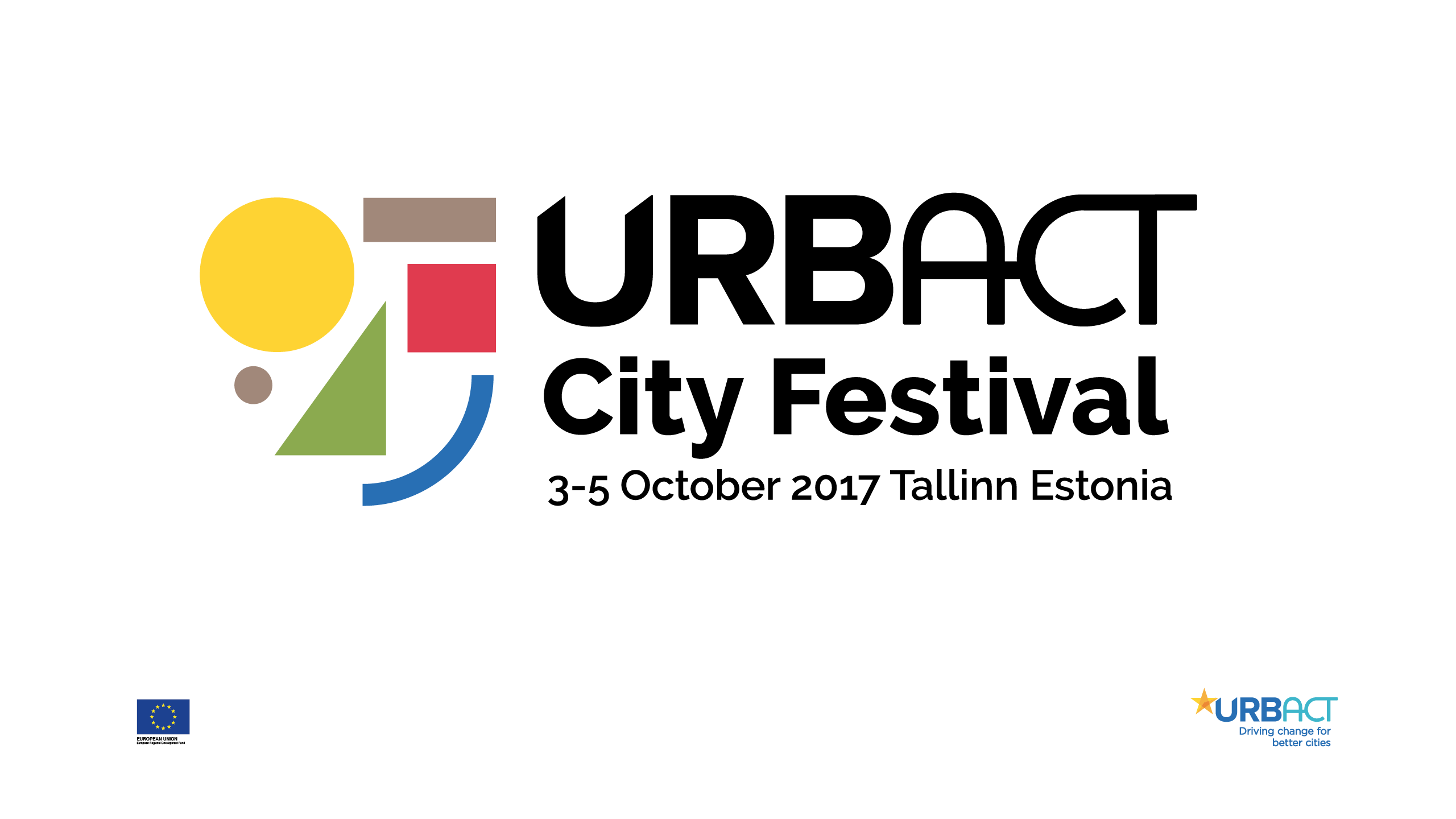 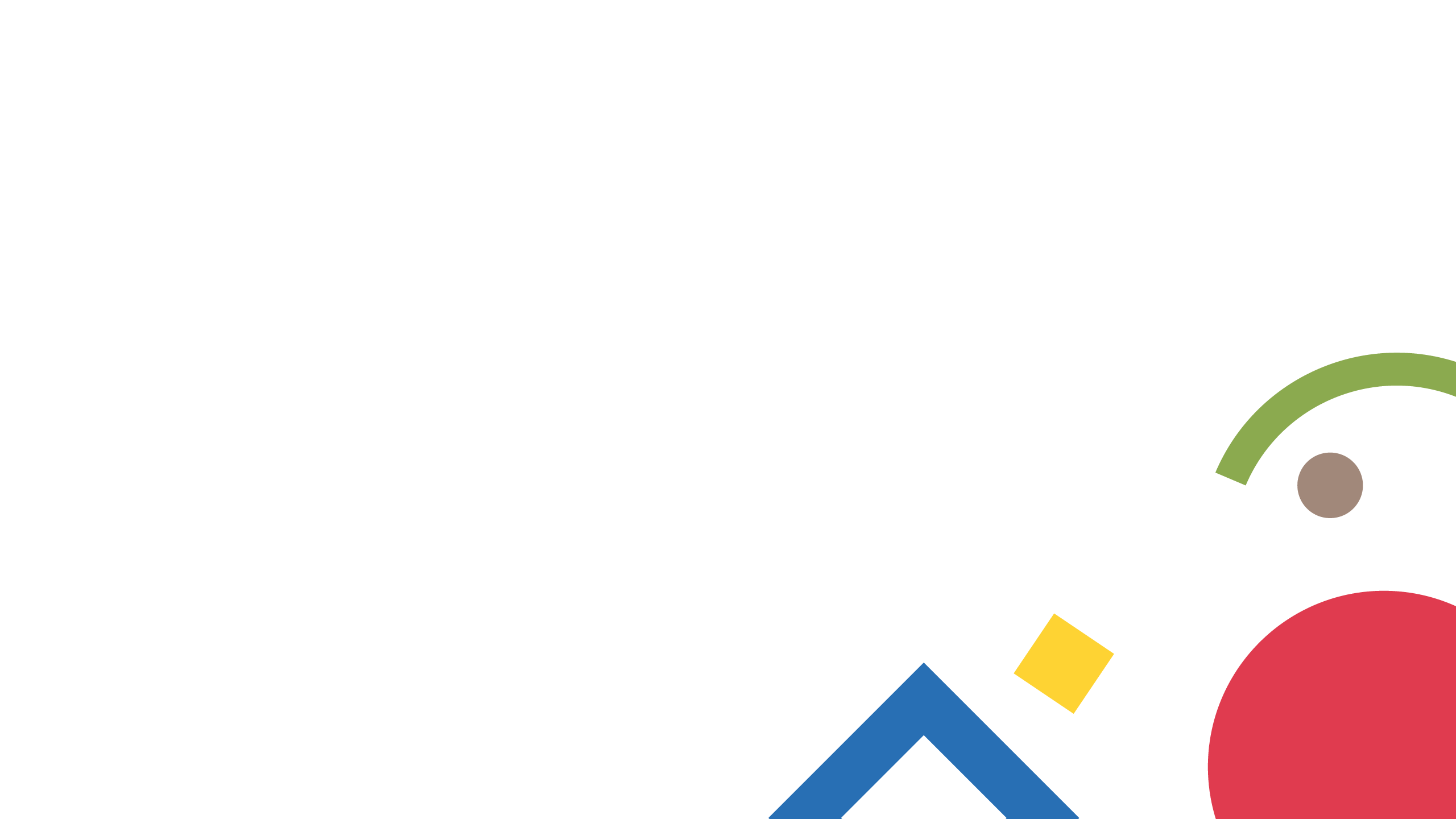 Pop up to DateAntwerp-Berchem
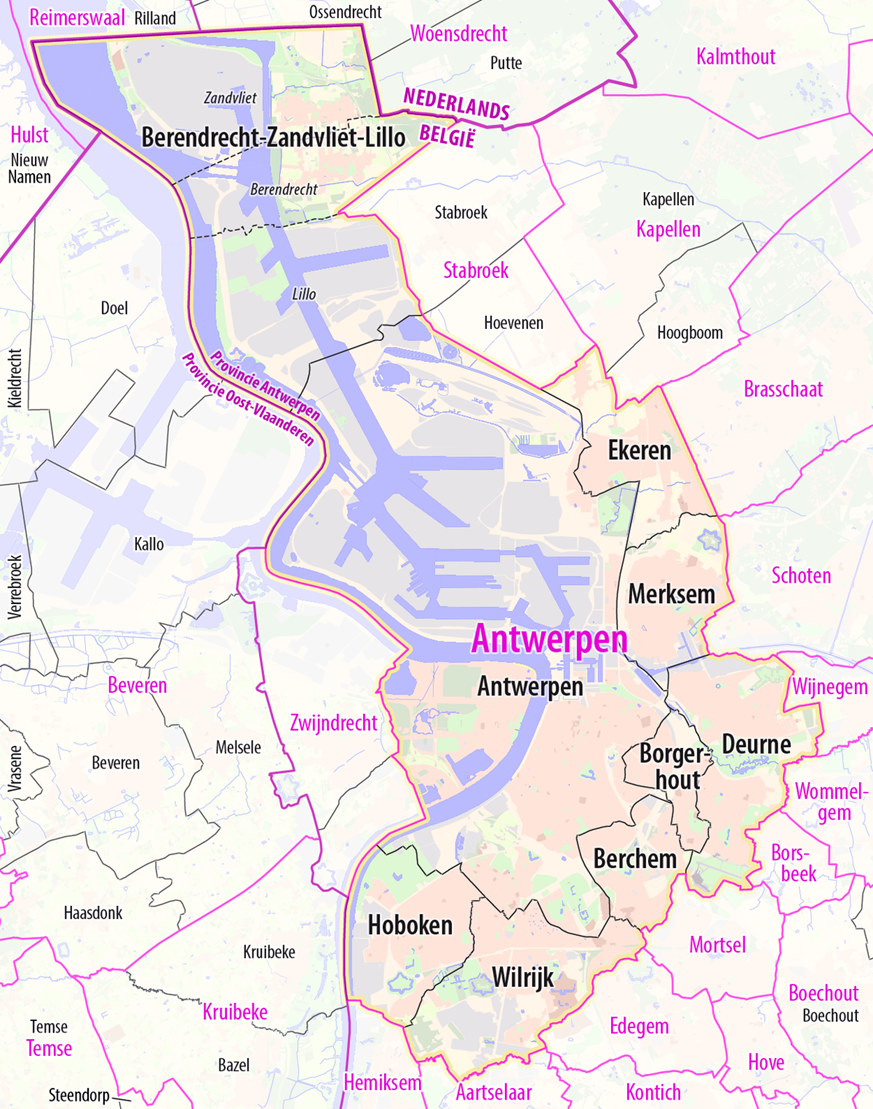 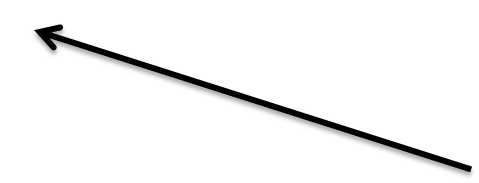 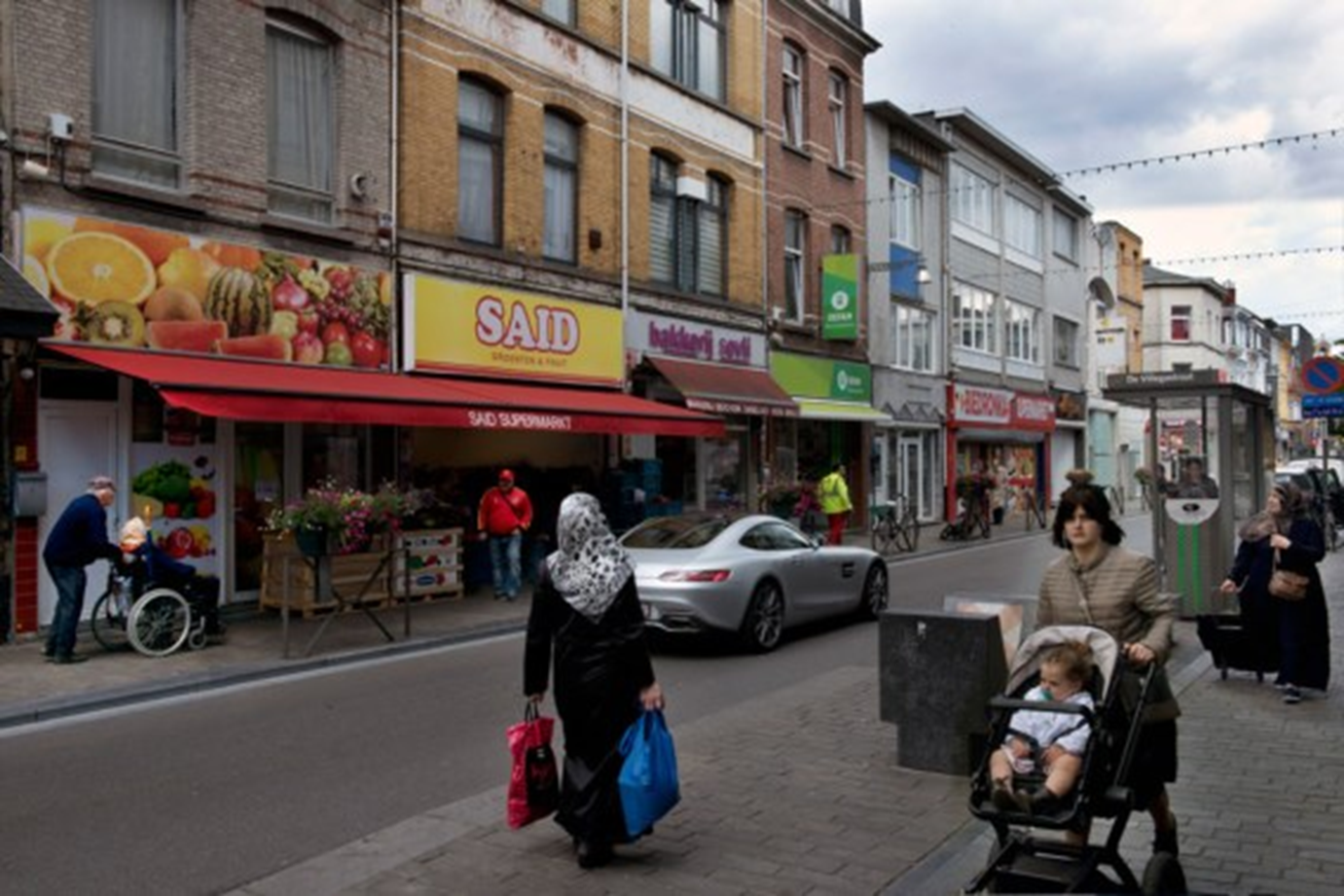 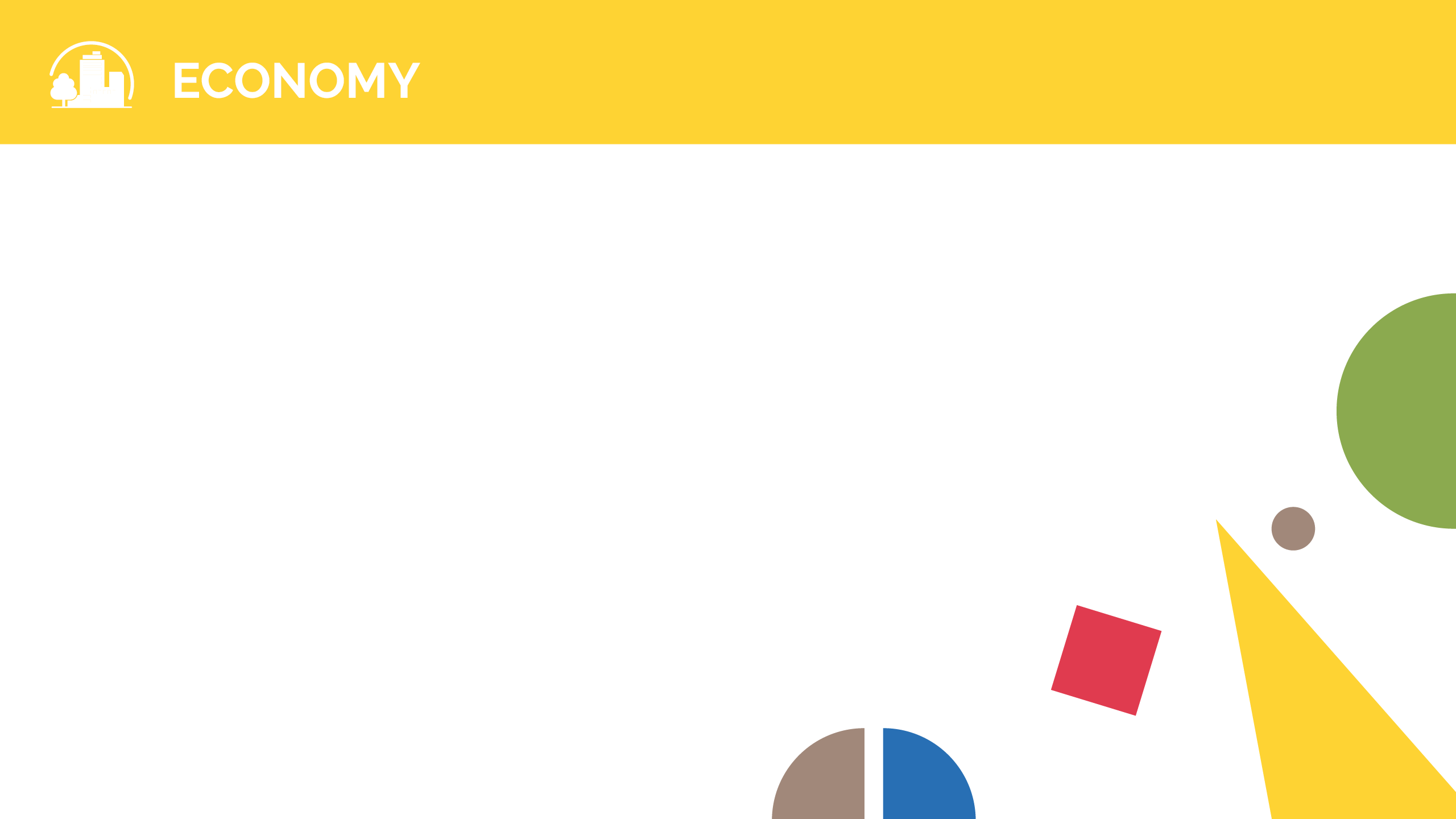 Pop up to Date: from vacant to vibrant
Biennal since 2012
Converting 6-10 empty shops to creative hubs
Supporting creative start-ups
Boosting the neighbourhood - tackling deprivation
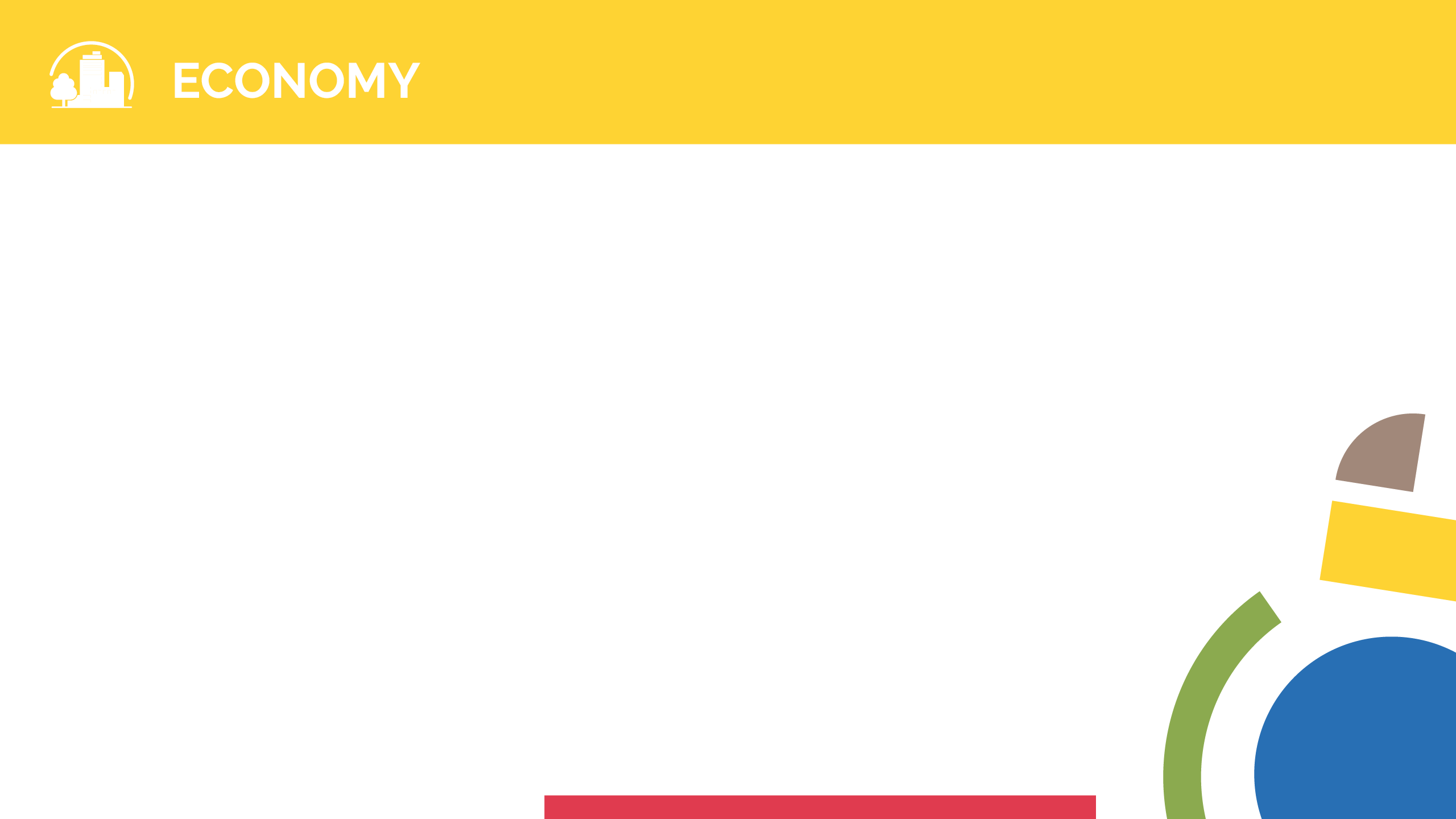 Project results
70% of the empty shops get new allocation shortly after the project
60% of the creative start-ups open a permanent shop, 
     20 % proceeds it’s activities free-lance
Boosting the image of the neighbourhood and local economy
Everybody wins
.
Before					After
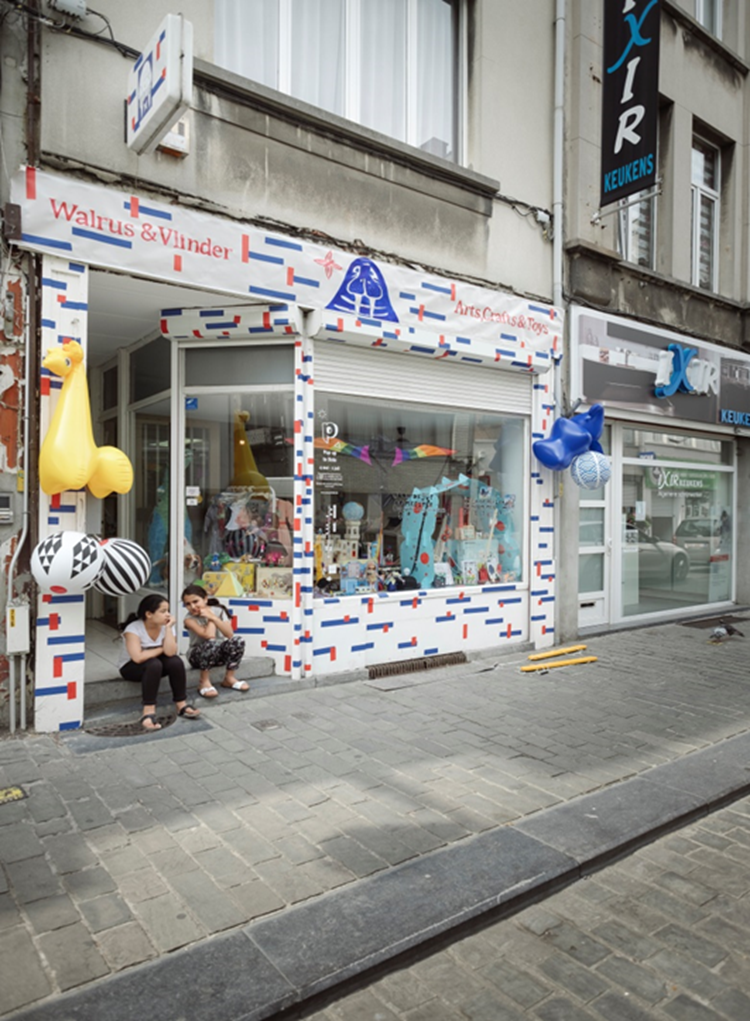 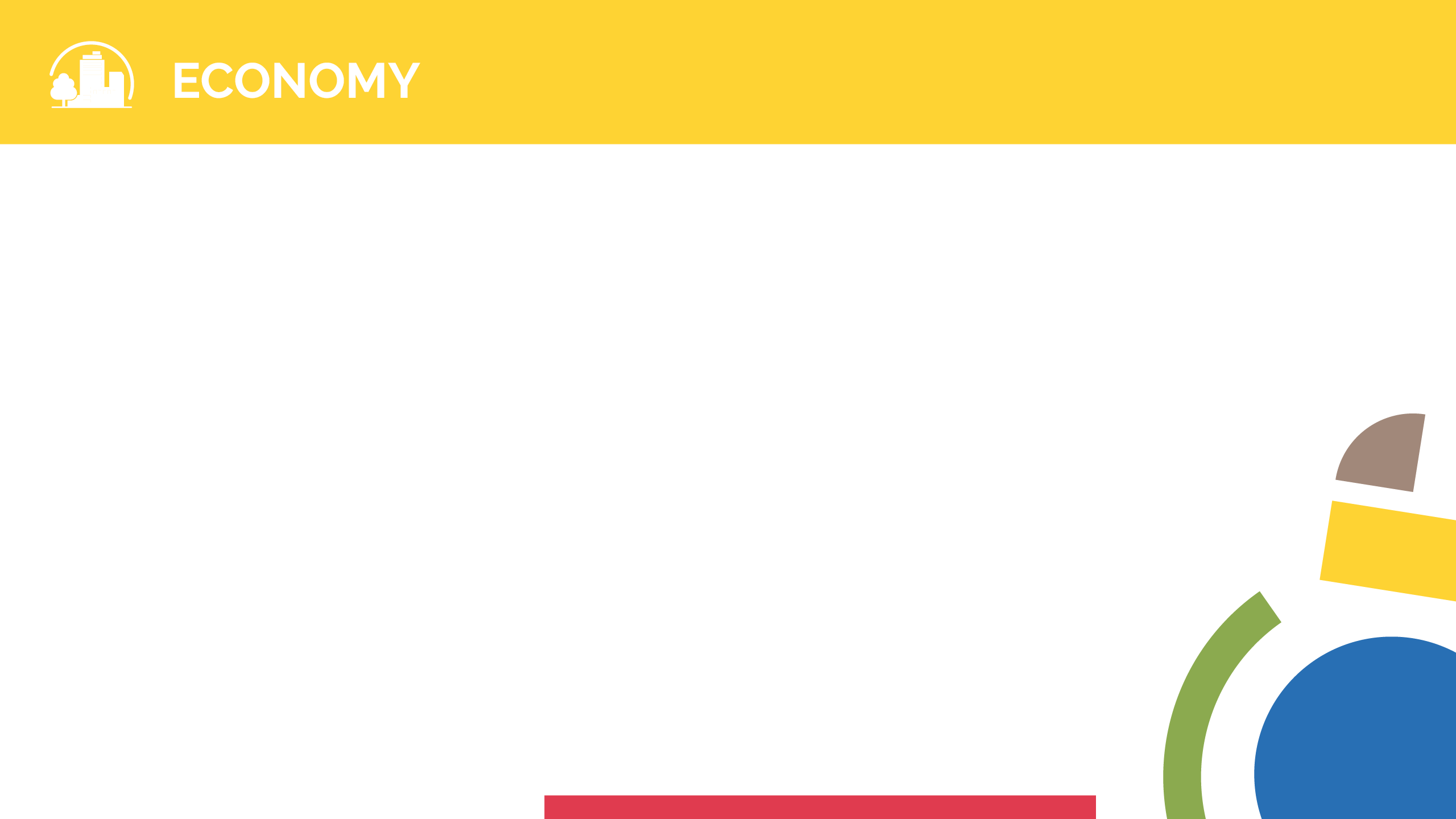 Challenges
Tracing shop-owners and persuading them
Short term preparations
Vague legislation
Preserve positive dynamic after two months of 

BUT IT’S WORTH IT!
.
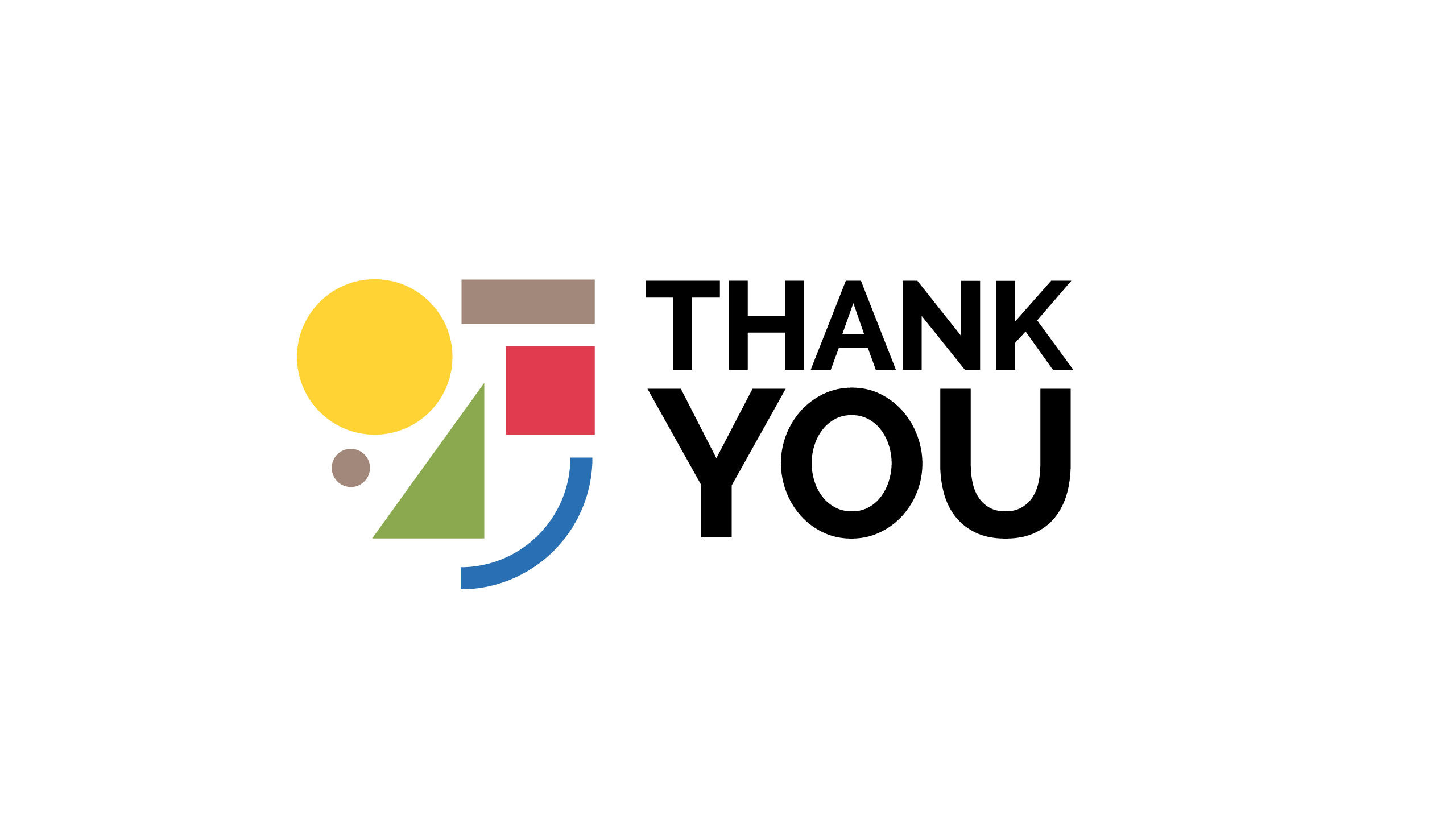